Università degli studi della Basilicata  Dipartimento di Matematica Informatica ed Economia
Corso di Bilancio e Fiscalità di impresa
Didattica e ricevimento
Le lezioni
	Lunedì		14.00 – 17.00 
	Venerdì 		14.00 – 16.00 

Ricevimento
	Lunedì		17.00–18.00
	Martedì		16.00-17.00
	Venerdì		16.00-17.00

Testi:  
Quagli A., Bilancio di esercizio e principi contabili. IX Edizione, Giappichelli Editore, 2018
Quagli A., D'alauro G., Tiozzo F., Dal bilancio d'esercizio alle dichiarazioni tributarie, Giappichelli Editore, 2008.
Materiale didattico integrativo ed avvisi sul sito docente
Ruolo e postulati del bilancio di esercizio
Che cos’è il bilancio?
Il bilancio d'esercizio è il documento che rappresenta la situazione patrimoniale e finanziaria dell'azienda al termine del periodo amministrativo e il risultato economico d'esercizio
È un documento prevalentemente finalizzato al soddisfacimento delle esigenze informative di un insieme eterogeneo di soggetti.
È lo strumento attraverso il quale si ricavano informazioni esaurienti ed attendibili sulle vicende economico-aziendali dell’impresa
Due Accezioni
Il bilancio d'esercizio, secondo un accezione più tradizionale, è visto come la sintesi di periodo del sistema di contabilità generale, fondata sull’impiego del conto come strumento elementare di rilevazione della evoluzione di singole grandezze relative alla dinamica finanziaria ed economica dell’azienda. 
     Il bilancio di esercizio rappresentava un’estensione terminale del sistema contabile,
Due Accezioni
2) Il bilancio d'esercizio come  «package» informativo, volto nel suo complesso a illustrare lo svolgimento della vita aziendale. 

Lo scopo comune è quello di informare sugli esiti dell’esercizio appena concluso. 

Il bilancio rappresenta non solo la sintesi del sistema contabile, ma riguarda un numero ancora più ampio di aspetti, di profili conoscitivi della gestione aziendale,
FUNZIONE UNIVERSALE DEL BILANCIO
Il passaggio dalla accezione tradizionale a quella più ampia del «pacchetto» informativo si è verificato in modo graduale, dipendendo dalla lenta evoluzione delle cosiddette «funzioni» attribuite al bilancio stesso. 

Il bilancio di esercizio ha la funzione universale di mettere in evidenza il reddito, inteso come variazione della ricchezza conferita dai proprietari, causata dallo svolgimento della gestione aziendale (Zappa, 1951, p. 278). 

Ma a tale funzione universale se ne associano altre: la funzione del bilancio come rendiconto, quella di strumento interno di controllo (valutazione dell’operato degli amministratori) per giungere alla funzione informativa verso l’esterno (stakeholder).
Bilancio come rendiconto
Nei casi in cui i soggetti amministratori della società sono distinti dai proprietari, il bilancio permette ai proprietari dell’azienda di valutare la sintesi dell’operato degli amministratori, che consiste nella determinazione della variazione della ricchezza da loro conferita a seguito delle variazioni aziendali (il reddito di esercizio)

Gli amministratori, redigendo il bilancio, rendono il conto del loro operato ai proprietari                Stewardship function
Bilancio come strumento interno di controllo
Il bilancio contiene un contenuto conoscitivo importante per gli amministratori e per tutti i soggetti che partecipano alle decisioni aziendali.
Dalla interpretazione del bilancio emergono giudizi sulla situazione finanziaria ed economica, che permettono di interpretare non solo la dinamica passata, ma anche di prospettare possibili evoluzioni future.

Emerge la funzione del bilancio come strumento di controllo a consuntivo e a preventivo della gestione aziendale, a vantaggio dei decisori interni.
Bilancio come pacchetto informativo per lettori esterni
Oltre ai soggetti interni, anche i soggetti esterni hanno un interesse verso le sorti dell’azienda, in quanto dal comportamento di quest’ultima dipende il soddisfacimento dei personali interessi.
I soggetti interessati, noti come stakeholder, valutano la capacità dell’azienda di mantenersi in equilibrio. Sono compresi:
   Organi direzionali: fornire informazioni sulle condizioni di economicità della gestione
  Creditori e banche: valutare l’ammontare del capitale aziendale (garanzia ideale dei                                                                                                                     debiti) e l’economicità dell’attività aziendale nel tempo (sintomo della capacità di far fronte ai propri debiti)
 P.A.: calcolare il reddito di esercizio in base al quale determinare le imposte
 Fornitori
 Clienti
     ….
Bilancio come pacchetto informativo per lettori esterni
Questa funzione informativa in senso ampio è sintetizzata dal termine «annual report».

In questa terza funzione, gli utenti privilegiati del bilancio saranno allora soggetti esterni, il «pubblico», inteso come qualunque soggetto interessato alle sorti della combinazione produttiva. 

A conferma di ciò, l’OIC 11 stabilisce che «destinatari primari dell’informazione del bilancio sono coloro che forniscono risorse finanziarie all’impresa: gli investitori, i finanziatori e gli altri creditori».
tutelata la funzione informativa verso l’esterno del bilancio
Regolamentazione obbligatoria del bilancio di esercizio, spesso affidata alle leggi nazionali, altre volte a regolamentazioni fornite da qualificate associazioni professionali. 
Tale regolamentazione è accompagnata anche da un sistema di controlli e di relative sanzioni sull’operato degli amministratori, che ne rafforzi il potere imperativo.
L’informazione dovuta deve rappresentare il minimo comune conoscitivo a disposizione del pubblico.
L'imposizione degli obblighi informativi (mandatory disclosure) deve sempre porsi valutando attentamente il rapporto costi-benefici tra investitori ed azienda emittente e stando attenti a selezionare e rendere obbligatorie solo le informazioni rilevanti per i bisogni informativi dei lettori.
IL QUADRO NORMATIVO
LE NORME DEL CODICE CIVILE
La base normativa è costituita dagli articoli del Codice Civile che disciplinano la redazione del bilancio di esercizio nelle società di capitali (artt. 2423 – 2435 ter c.c.).
Per le società di persone e per le imprese individuali si fa riferimento all’art. 2426 c.c.
Per le banche, le imprese assicurative e gli intermediari finanziari sono invece previste discipline specifiche (rispettivamente D.Lgs. n. 87/1992 e D.Lgs. n. 173/1997).
L’ultimo cambiamento nella Direttiva Comunitaria (IV direttiva CEE del 1978) avviene con il D.Lgs. 18 agosto 2015, n.139.
I PRINCIPI CONTABILI PROFESSIONALI
Ad integrazione ed interpretazione delle norme del Codice Civile, sono stati emanati dei princìpi contabili, che forniscono regole di dettaglio e di integrazione per argomenti non trattati nel Codice Civile.
Tali princìpi sono emanati dall’ OIC, acronimo di «Organismo Italiano di Contabilità».
L’OIC 11 chiarisce la gerarchia dei princìpi contabili: « nei casi in cui i princìpi contabili emanati dall OIC non contengano una disciplina per fatti aziendali specifici, la società …….fa riferimento alle seguenti fonti, in ordine gerarchicamente decrescente: 
Disposizioni contenute in princìpi contabili nazionali che contengono casi simili
Le finalità e i postulati di bilancio».
La legge 11 agosto 2014, n.116, all’art. 9 bis stabilisce che l’OIC:
Emana i principi contabili nazionali, per la redazione dei bilanci secondo le disposizioni del codice civile;
Fornisce supporto all’attività del Parlamento e degli Organi Governativi in materia di normativa contabile ed esprime pareri;
Partecipa al processo di elaborazione dei principi contabili internazionali adottati in Europa.
Nell’esercizio delle proprie funzioni, l’OIC persegue finalità di interesse pubblico, agisce in modo indipendente e adegua il proprio statuto au canoni di efficienza ed economicità. Esso riferisce annualmente al Ministero dell’economia e delle finanze sull’attività svolta.
I PRINCIPI CONTABILI INTERNAZIONALI (cenni)
I princìpi contabili internazionali sono i princìpi emanati dallo IASB (International Accounting Standards Board). hanno la peculiarità di considerare il bilancio come uno strumento idoneo a informare innanzitutto i soggetti che operano sui mercati finanziari così da soddisfare, conseguentemente, le esigenze di tutti gli altri soggetti.

L’Unione Europea ha imposto l’adozione obbligatoria dei princìpi dello IASB per i bilanci consolidati delle società quotate con Regolamento n.1606/2002, lasciando facoltà agli stati membri di decidere se ampliare l’ambito di adozione.
In Italia:
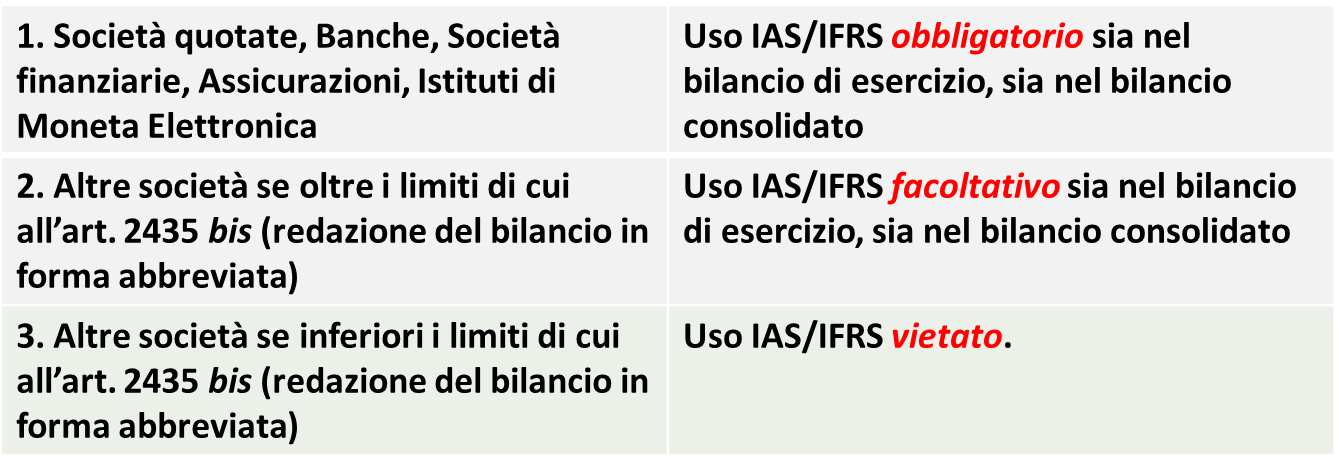 IL RAPPORTO CON LE NORME FISCALI

Il bilancio civilistico è «autonomo», scevro da influenze tributarie. 
Le variazioni fiscali saranno poi apportate in sede di dichiarazione dei redditi, per passare dal risultato di bilancio al reddito imponibile.
La determinazione del reddito imponibile è affidata alle regole del TUIR (Testo Unico delle Imposte sui Redditi), e si basa sul principio di derivazione del reddito fiscale, dal reddito scaturente dal bilancio civilistico.
I POSTULATI DEL BILANCIO DI ESERCIZIO SECONDO IL CODICE CIVILE
LA STRUTTURA DEL BILANCIO (ART. 2423, PRIMO COMMA)
Gli amministratori devono redigere il bilancio, formato da:
Stato Patrimoniale, che espone le rimanenze economico-finanziarie della gestione derivanti da cicli gestionali non completati e lasciate in eredità agli esercizi successivi quali elementi attivi e passivi del patrimonio;
Conto Economico, che sintetizza la dinamica reddituale dell’esercizio;
Rendiconto Finanziario, che sintetizza i flussi di entrate e di uscite di liquidità, ed evidenzia la variazione complessiva delle disponibilità liquide avvenuta nell’esercizio; 
Nota Integrativa, che commenta i dati contenuti nei suddetti prospetti.
LA CLAUSOLA GENERALE DEL BILANCIO (ART. 2423, SECONDO COMMA)
“Il bilancio deve essere redatto con chiarezza e deve rappresentare in modo veritiero e corretto la situazione patrimoniale e finanziaria della società ed il risultato economico dell’esercizio”.
Elementi della clausola generale:
chiarezza: comprensibilità delle informazioni;
veridicità: corretta stima e rappresentazione del risultato aziendale (true and fair view);
correttezza: onestà e neutralità nella redazione del bilancio. La correttezza è ricollegabile al concetto di «verificabilità» delle informazioni.
Con il terzo comma viene introdotto il postulato della «completezza informativa».
«Se le informazioni richieste da specifiche disposizioni di legge non sono sufficienti a dare una rappresentazione veritiera e corretta, si devono fornire le informazioni necessarie allo scopo»
Quarto comma: 


Quinto comma: « se, in casi eccezionali, l’applicazione di una disposizione degli articoli seguenti è incompatibile con la rappresentazione veritiera e corretta, la disposizione non deve essere applicata».
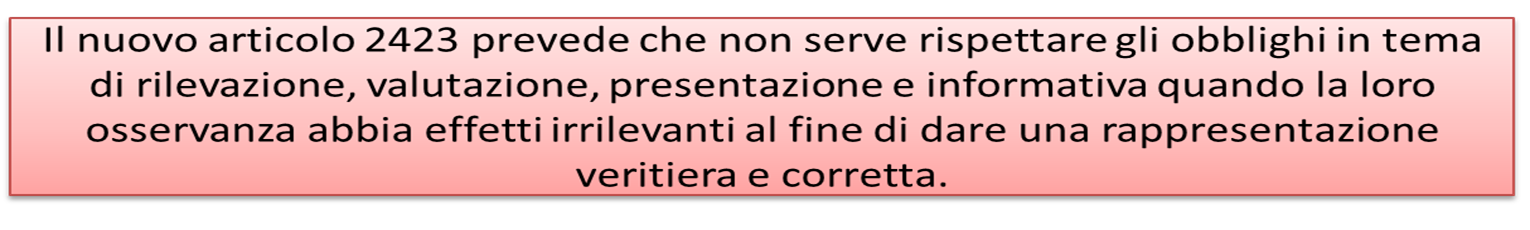 I POSTULATI DI BILANCIO DELL’ ART. 2423 BIS
Il postulato della prudenza
Il postulato della sostanza economica
Il postulato della competenza economica
I fatti intervenuti dopo la chiusura dell’esercizio
La valutazione separata degli elementi eterogenei
Cambiamenti di principi contabili
IL POSTULATO DELLA PRUDENZA
«La valutazione delle voci deve essere fatta secondo prudenza e nella prospettiva di continuazione dell’attività nonché tenendo conto della funzione economica dell’elemento dell’attivo o del passivo considerato»

La prudenza è la regola secondo la quale gli utili soltanto sperati non devono essere inviati a Conto Economico ad influire sul reddito d’esercizio mentre i costi, anche non effettivamente sostenuti ma soltanto temuti, devono invece trovarvi collocazione.
IL POSTULATO DELLA SOSTANZA ECONOMICA
«La rilevazione e la presentazione delle voci è effettuata tenendo conto della sostanza dell’operazione o del contratto». 
Si fa riferimento al postulato della «prevalenza della sostanza sulla forma», introdotto nelle regole dello IASB.
Il principio riguarda invece solo la presentazione in bilancio, cosa che limita significativamente la portata del postulato. 
Sarà compito anche qui dell’OIC spiegare in opportuni documenti interpretativi fin dove può spingersi tale regola.
IL POSTULATO DELLA REALIZZAZIONE DEGLI UTILI E DELLA COMPETENZA ECONOMICA
Si possono indicare esclusivamente gli utili realizzati alla chiusura dell’esercizio»  conseguenza del postulato della «prudenza»
«Si deve tener conto dei proventi e degli oneri di competenza dell’esercizio, indipendentemente dalla data dell’incasso o del pagamento».  L’attribuzione a Conto Economico prescinde dalla manifestazione monetaria.
Quando un costo o un ricavo devono considerarsi «di competenza»?
Il ricavo sarà di competenza dell’esercizio solo quando il bene/servizio è stato venduto. Finchè lo scambio non è avvenuto, non potrà riconoscersi il ricavo.
I costi saranno di competenza in base alla correlazione o meno con i ricavi imputati.
I FATTI INTERVENUTI DOPO LA CHIUSURA DELL’ESERCIZIO

«Si deve tener conto anche dei rischi e delle perdite di competenza dell’esercizio, anche se conosciuti dopo la chiusura di questo».

Si ritengono a carico dell’esercizio tutti i costi che trovano in esso la causa della loro insorgenza, anche se la conoscenza effettiva giunge successivamente.
LA VALUTAZIONE SEPARATA DEGLI ELEMENTI ETEROGENEI
«Gli elementi eterogenei ricompresi nelle singole voci devono essere valutati separatamente»
CAMBIAMENTI DI PRINCIPI CONTABILI E CAMBIAMENTI DI STIME
«I criteri di valutazione non possono essere modificati da un esercizio all’altro»
Usare criteri di valutazione diversi renderebbe scarsamente comparabili i bilanci tra loro.
L’art. 2423 bis ammette la deroga alla costanza dei criteri di valutazione in casi eccezionali precisando che «la Nota Integrativa deve motivare la deroga e indicarne l’influenza sulla rappresentazione della situazione patrimoniale e finanziaria e del risultato economico».
I POSTULATI DEL BILANCIO DI ESERCIZIO SECONDO I PRINCIPI CONTABILI DELL’ OIC
I Postulati ripresentati dall’OIC 11, rivisto nel 2018 sono i seguenti:
Prudenza
Prospettiva della continuità aziendale
Rappresentazione sostanziale
Competenza
Comparabilità
Costanza nei criteri di valutazione
Rilevanza
Prudenza 
Si imputano al Conto Economico solo i ricavi realizzati mentre i costi saranno da attribuire all’esercizio anche se non sono stati effettivamente sostenuti ma solo stimati.
Prospettiva della continuità aziendale.
L’OIC 11 distingue 4 fasi al riguardo:
La sussistenza della continuità: che gli amministratori devono verificare «per un prevedibile arco temporale futuro, relativo a un periodo di almeno dodici mesi dalla data di riferimento del bilancio»
La presenza di identificate e significative incertezze in merito alla capacità di continuare come combinazione produttiva: gli amministratori devono fornire le informazioni relative ai fattori di rischio e le ricadute che essi possono avere sulla continuità aziendale.
La mancanza della prospettiva di continuità e quindi la conseguente previsione della cessazione dell’attività: la valutazione delle voci di bilancio è pur sempre fatta nella prospettiva della continuazione dell’attività, tenendo peraltro conto, del limitato orizzonte temporale residuo»
lo scioglimento della società: si valuta il patrimonio aziendale con criteri liquidatori da parte dei liquidatori.
Rappresentazione sostanziale:
Prospettiva giuridica dell’analisi contrattuale
L’OIC 11 evidenzia che tale principio richiede l’attento esame dei termini contrattuali delle transazioni per individuare i diritti e gli obblighi rilevanti contabilmente e per stabilire l’unità elementare da contabilizzare e la relativa suddivisione o aggregazione «degli effetti sostanziali derivanti da un contratto o da più contratti. 
Da un unico contratto possono scaturire più diritti o obbligazioni che richiedono una contabilizzazione separata e viceversa.
Competenza
L ’OIC 11 che il postulato della competenza richiede che: 
L’imputazione dei costi e dei ricavi non può avvenire considerando disgiuntamente i due gruppi di componenti reddituali ma, al contrario, deve valere il principio della «correlazione».
I ricavi sono di competenza quando sono realizzati, cioè quando il processo produttivo dei beni è stato completato e lo scambio con terze economie è avvenuto, con passaggio sostanziale (e non solo formale) del titolo di proprietà. 
I costi devono essere correlativi ai ricavi. Stabiliti i ricavi di competenza, si tratta perciò di imputare quei costi che ad essi saranno associati da legame funzionale.
I costi già sostenuti finanziariamente ma non connessi a ricavi imputati all’esercizio saranno rinviati al futuro, qualora possano contribuire all’ottenimento di altri ricavi nei prossimi esercizi.
Comparabilità
L’OIC 11 precisa che questo postulato nella redazione del bilancio si traduce nella costanza di applicazione sia degli aspetti sostanziali, come applicazione degli stessi criteri di valutazione (consistency), sia della struttura formale, come modalità di esposizione delle voci costanti nel tempo.
Costanza nei criteri di valutazione
Il postulato della continuità (costanza di applicazione dei principi contabili ed in particolare dei criteri di valutazione), nel documento n. 11 è presentato come principio autonomo. 
Quest’ultimo postulato costituisce a tutti gli effetti una specificazione del principio della comparabilità sostanziale.
Rilevanza:
Un’informazione è considerata rilevante quando la sua omissione o errata indicazione potrebbe ragionevolmente influenzare le decisioni prese dagli investitori in base al bilancio.
La rilevanza è intesa in senso quantitativo e qualitativo. 
Quantitativo: si considera la dimensione degli effetti economico-finanziari delle operazioni o eventi rispetto alle grandezze di bilancio. 
Qualitativo: un evento/operazione è rilevante se, pur di dimensione ridotta rispetto al bilancio, costituisce per gli investitori un elemento importante nel loro processo decisionale.
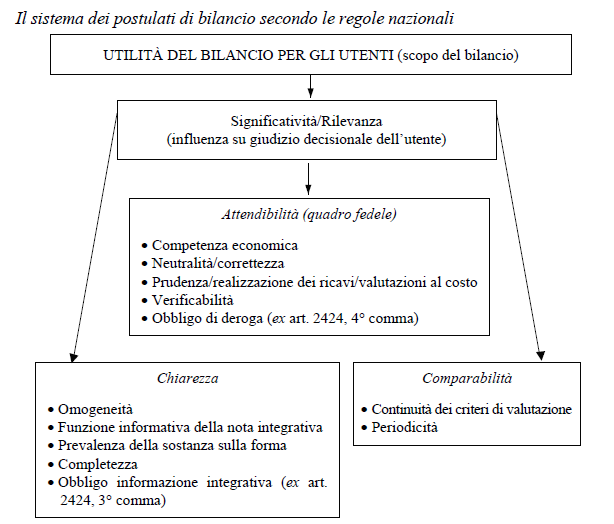 I criteri di valutazione
I criteri di valutazione: Costo e Fair Value (cenni introduttivi)
Il criterio del costo. Vantaggi.
il costo esprime il valore (minimo) funzionale che l’azienda attribuisce al fattore medesimo; 
usare il costo nelle valutazioni limita la discrezionalità dei redattori del bilancio vincolando le loro stime ad un preciso valore;
le valutazioni al costo sono di facile applicazione e agevolmente verificabili
Il criterio del fair value. Vantaggi.

Maggiore potenziale informativo in relazione ai destinatari in quanto fornisce un dato più aggiornato circa il valore del bene, con una migliore stima del potenziale dei futuri flussi monetari che discenderanno dal realizzo (diretto/indiretto) dell’elemento patrimoniale;

Tendenziale oggettività, quando tale fair value è determinato in base a valori formatisi in mercati attivi (ossia mercati liquidi, riferiti a beni omogenei e con prezzi pubblici). In questo senso su tale valore può convergere il consenso di molti lettori esterni (revisori, investitori, ecc.).
La scelta del criterio dipende dal fine.
Se il fine principale del bilancio è l’informativeness nei confronti anzitutto degli investitori attuali e ancor di più potenziali, il fair value, costituendo un’espressione del valore corrente dell’investimento «azienda», è sicuramente un criterio più utile del metodo del costo.

 Se, al contrario, il fine principale è la stewardship, ossia fare in modo che tramite il bilancio si possa valutare l’operato dei manager, allora il modello del costo, ancorato alla operazioni effettivamente realizzate, porterebbe più informazioni utili per l’accountability di quanto non possa fare il fair value, che esprime valori potenziali in Stato Patrimoniale e un reddito anch’esso intriso di elementi di potenzialità.